Human resource management (HRM) Revision CH1&CH2
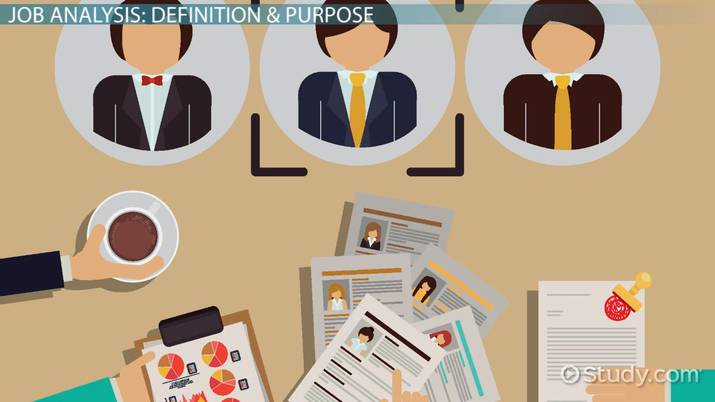 2nd year 
 complied and edited by : 
Dr .Maha misbah 
English program
Date :22/3/2020
1-2
Revision CH1&CH2
Copyright © 2017 Pearson Education, Ltd.
1-3
1) What specific activities listed below are part of the planning function?
A) giving each subordinate a specific task
B) training and developing employees
C) developing rules and procedures
D) establishing quality standards
C
Copyright © 2017 Pearson Education, Ltd.
1-4
2) Celeste spends most of her time at work establishing goals for her staff of fifty employees and developing procedures for various tasks. In which function of the management process does Celeste spend most of her time?
A) planning
B) organizing
C) motivating
D) staffing
A
Copyright © 2017 Pearson Education, Ltd.
1-5
3) John primarily spends his time giving tasks to subordinates and establishing departments. He is performing what function of management?
A) leading
B) planning
C) organizing
D) controlling
C
Copyright © 2017 Pearson Education, Ltd.
1-6
4) Amini, a sales manager with a commercial real estate firm, uses sales quotas to assess the performance of his staff members, and he then develops strategies for corrective action. Which function of the management process is Amini most likely performing? 
A) planning
B) staffing
C) controlling
D) organizing
C
Copyright © 2017 Pearson Education, Ltd.
1-7
5) All of the following are activities performed within the staffing function of the management process EXCEPT ________. 
A) evaluating performance
B) providing training 
C) recruiting employees
D) maintaining morale
D
Copyright © 2017 Pearson Education, Ltd.
1-8
6) Line authority is best defined as a manager's right to ________.
A) use flexible decision-making powers
B) advise other managers or employees
C) advocate on behalf of his or her department
D) issue orders to other managers or employees
D
Copyright © 2017 Pearson Education, Ltd.
1-9
7) Which of the following has historically been an integral part of every line manager's duties? 
A) establishing dress codes
B) developing annual budgets
C) addressing personnel issues
D) creating personnel policies
C
Copyright © 2017 Pearson Education, Ltd.
1-10
8) Which of the following best explains why HR management is important to all managers? 
A) Economic challenges facing the world call for advanced cost-cutting and streamlining.
B) Investing in human capital enables managers to achieve positive results for the firm.
C) An enthusiastic labor force is likely to provide financial support to local unions. 
D) Technological changes and global competition require clear organization charts.
B
Copyright © 2017 Pearson Education, Ltd.
1-11
9) Larry is a line manager at a large sporting goods store. Which of the following is LEAST likely to be one of Larry's HR responsibilities? 
A) training new employees 
B) interpreting company policies
C) sharing financial advice 
D) disciplining employees
C
Copyright © 2017 Pearson Education, Ltd.
1-12
10) Nicole works as a job analyst at a computer firm. Which of the following most likely describes Nicole's duties in her current position? 
A) searching for qualified job candidates
B) processing employee benefits programs
C) collecting information about job duties
D) planning and organizing training activities
C
Copyright © 2017 Pearson Education, Ltd.
1-13
11) An HR generalist at Wilson Manufacturing has been assigned to the sales department to provide HR management assistance as needed. Which of the following best describes the structure of the HR services provided at Wilson Manufacturing? 
A) transactional HR groups
B) corporate HR groups
C) embedded HR units
D) HR centers of expertise
C
Copyright © 2017 Pearson Education, Ltd.
1-14
12) According to experts, recent economic conditions have challenged organizations with ________. 
A) attaining adequate cash and credit
B) recruiting within a growing labor force
C) getting the best efforts from their employees
D) creating efficient manufacturing facilities
C
Copyright © 2017 Pearson Education, Ltd.
1-15
13) ________ refers to the tendency of firms to extend their sales, ownership, and/or manufacturing to new markets abroad.
A) Market development
B) Globalization
C) Export growth
D) Diversification
B
Copyright © 2017 Pearson Education, Ltd.
1-16
14) What are many employers doing to fill openings left by retiring employees?
A) increasing the retirement age 
B) offering night shifts 
C) hiring more women
D) rehiring retirees 
D
Copyright © 2017 Pearson Education, Ltd.
1-17
15) What term refers to the knowledge, education, training, skills, and expertise of a firm's workers?
A) tangible assets
B) human capital
C) human resources
D) intellectual property
B
Copyright © 2017 Pearson Education, Ltd.
1-18
16) Which of the following terms refers to workers who hold multiple jobs or are part-time employees? 
A) short-term
B) seasonal
C) temporary
D) nontraditional
D
Copyright © 2017 Pearson Education, Ltd.
1-19
17) Which of the following is a trend in the US.?
A) increasing number of service industries
B) decreasing number of Hispanic workers
C) increasing number of goods-producing industries
D) decreasing number of Asian workers
A
Copyright © 2017 Pearson Education, Ltd.
1-20
18) Globalization has boomed for the past 50 years, mainly due to ________.
A) decreasing workforce
B) increasing workforce 
C) changing economic and political philosophies
D) changing innovation and creativity philosophies
C
Copyright © 2017 Pearson Education, Ltd.
1-21
19) Edith and her sister Ruth share a clerical position at Bowman Industries. Edith works from 7:00 a.m. until noon, and Ruth works from noon until 5:00 p.m. Edith and Ruth would best be described as ________. 
A) independent contractors
B) telecommuters
C) temporary employees 
D) nontraditional workers
D
Copyright © 2017 Pearson Education, Ltd.
1-22
20) Which term refers to an agreement that reduces tariffs and barriers among trading partners?
A) offshore facility
B) co-working site
C) deregulation
D) free trade area
D
Copyright © 2017 Pearson Education, Ltd.